Halogeny
všechny jsou nekovy, 

tvoří biatomické molekuly, nízká vazebná energie, 
max. u Cl2, naopak nejsnadněji disociuje I2
F2
Cl2
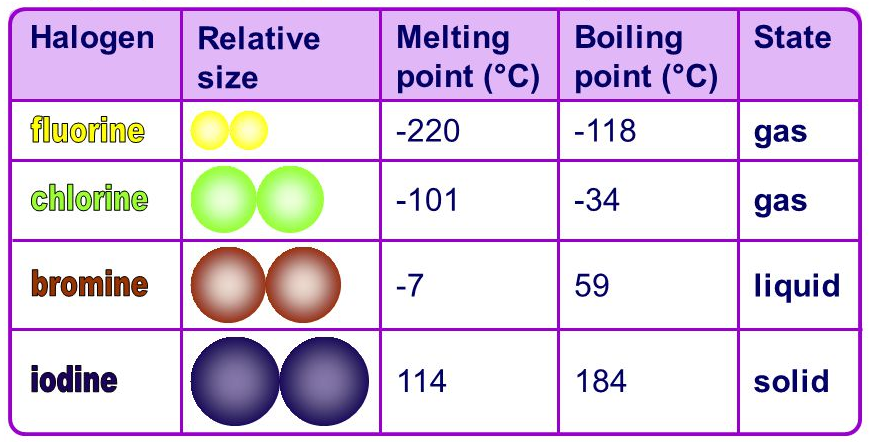 Br2
F2 	- plyn (zelenožlutý)
Cl2	- plyn (světle zelený)
Br2 	- kapalina (červenohnědé páry)
I2 	- krystalická sublimující látka  (fialové páry)
I2
Vlastnosti
odstupňování bodů varu =  důsledek van der Waalsových mezimolekulárních sil 

vysoké hodnoty IE, EA a elektronegativity (F2 nejvyšší elektronegativita ze všech prvků) 

snadná tvorba aniontů; zejména s prvky o nízké elektronegativitě přecházejí za uvolnění velkého množství energie do stavu X- se stálou konfigurací vzácného plynu  ox. číslo –I

lehčí halogen je vždy schopen oxidovat anion těžšího halogenu a vylučovat ho z vodn0ho roztoku v elementární formě
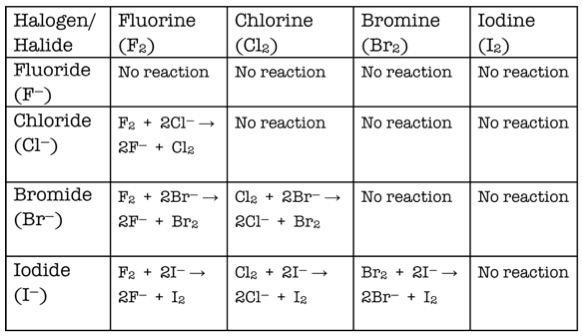 schopnost vytvářet soli přímo s kovy  solitvorné prvky
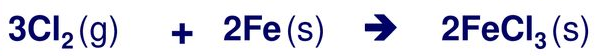 vysoká reaktivita halogenů (u F2 je reaktivita tak vysoká, že nereaguje pouze s 3 prvky - He, Ne, Ar)  v přírodě se nenacházejí ve volném stavu, pouze ve sloučeninách
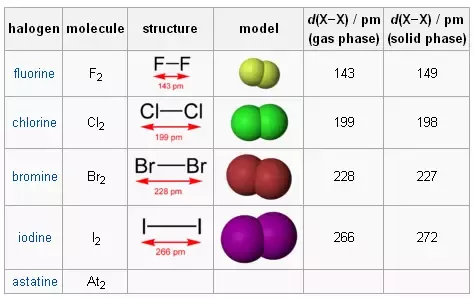 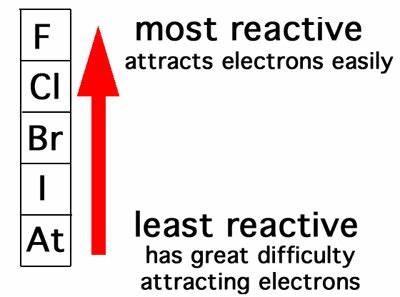 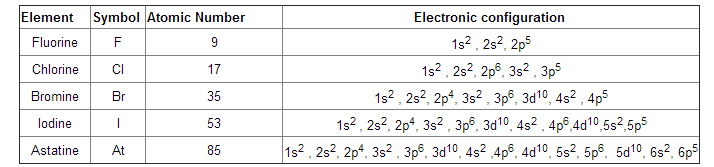 Oxidační čísla:
fluor jako jediný prvek nemůže mít jiné oxidační číslo než –I,  
ostatní halogeny mají i další oxidační čísla: I, III, (IV), V, VII

ox. č. VII - uplatnění všech elektronů na orbitalech ns2np5

ox. č. V - stálost ox. čísla stoupá podél podskupiny směrem k těžším homologům; stabilizace valenčních elektronů na orbitalech ns2 (tzv. inertní el. ns2 pár)  existuje stálý I2O5, ale Cl2O5 a Br2O5 neexistují.

nepolární kovalentní biatomické molekuly halogenů se lépe rozpouštějí v málo polárních rozpouštědlech (CS2, CHCl3, CCl4, C6H6)
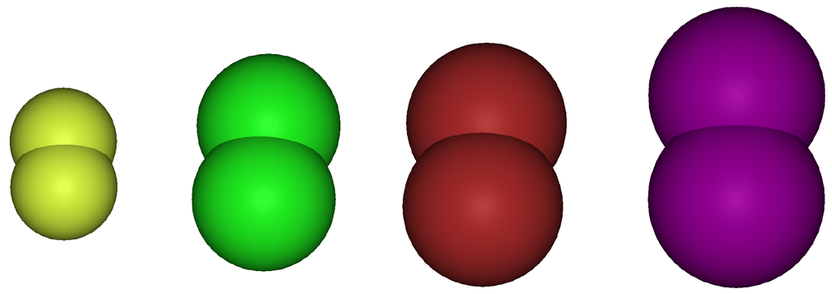 Reakce halogenů s vodou a s hydroxidy
1) vodné roztoky halogenů podléhají na světle pomalé hydrolýze:
  pro Cl2, Br2, I2 platí:
			X2 + H2O  HX + HXO
  pro F2 platí:
	2F2 + 2H2O  4HF + O2    nebo    3F2 + 3H2O  6HF + O3



2) ve vod. roztoku alkalických hydroxidů se liší chování halogenů:
			2F2 + 2OH-   2F- + H2O + OF2
	u ostatních halogenů:
		X2 + 2OH- XO- + X- + H2O                    hydrolýza
		3XO-  2X- + XO3-			disproporcionace
nestabilní
Obecné metody přípravy halogenů


1) Vzájemné vytěsňování ze svých sloučenin:
		2 NaBr + Cl2  2 NaCl + Br2
	(u halogenidů lehčí halogen vytěsní těžší)
		2 NaClO3 + I2  2 NaIO3 + Cl2
	(ze sloučenin, v nichž halogeny mají kladné ox. číslo mohou být vytěsněny těžším halogenem)

2) Oxidací halogenvodíků nebo halogenidů:
		4 HCl + MnO2  MnCl2 + 2 H2O + Cl2
		2 KBr + H2SO4 (konc.)  Br2 + K2SO3 + H2O
		4 HI + O2  2 H2O + I2

3) Redukcí kyslíkatých sloučenin halogenů:
		HIO3 + 5 HI  3 I2 + 3 H2O
Fluor
žlutozelený plyn pronikavého zápachu. Fluor je extrémně jedovatý, leptá dokonce i sklo. Přírodní fluor je ze 100 % tvořen stabilním izotopem 19F, uměle bylo připraveno dalších 10 nestabilních izotopů fluoru s nukleonovými čísly 15 až 25.
mimořádná reaktivita dána malou velikostí atomu  max. elektronegativita.
pevná kovalentní vazba v molekulách, menší blízkost vázaných atomů, 	např.: v molekulách CX4: 	C-F  (428 kJ/mol)
						C-Cl (327 kJ/mol)
Fluor jako jediný známý prvek tvoří valenční sloučeniny s netečným plynem radonem. Elementární fluor i řada fluoridů patří mezi extrémně silná oxidační činidla, fluorid platinový PtF6 oxiduje i netečný plyn xenon. 

Kromě kyslíku, dusíku a chloru přímo reaguje téměř se všemi prvky. S vodíkem reaguje fluor explozívně za vzniku fluorovodíku, s ostatními nekovy za vývoje plamene. S kyslíkem se slučuje pouze nepřímo za vzniku několika různých fluoridů kyslíku, např. OF2, O2F2, O4F2 a dalších.
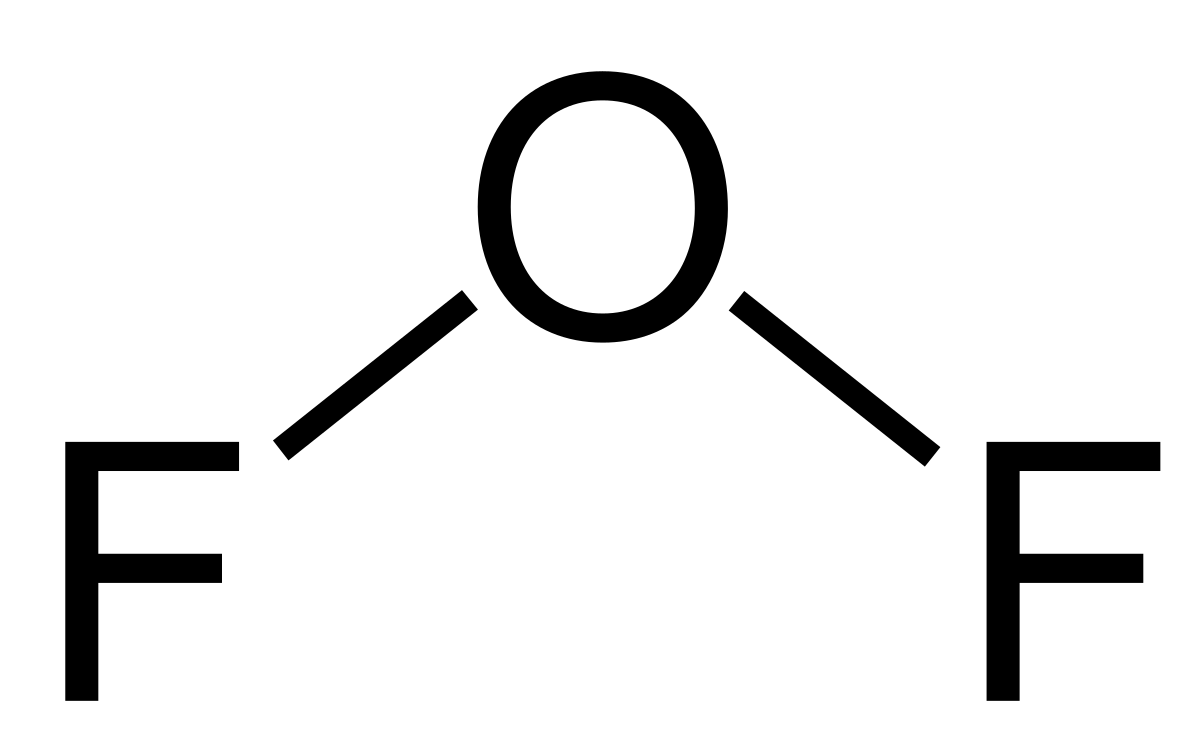 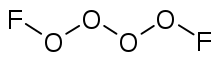 Reakce fluoru s kapalnou vodou probíhá za vzniku flurovodíku a kyslíku:
	2F2 + H2O(l) → 4HF + O2

Reakce fluoru s ostatními halogeny probíhá za vzniku interhalogenů typu: 
XF, XF3 a XF5, s jodem i XF7.

Některé kovy reagují s fluorem za normálních teplot nebo při mírném zahřátí jen na povrchu a vzniklý povlak brání další reakci – pasivace. Při silnějším zahřívání reakce pokračuje do hloubky a některé kovy jako zinek, cín nebo hliník, dokonce vzplanou. Za červeného žáru působí fluor dokonce i na zlato a platinu.

Sklo (tvořené oxidem křemičitým), reaguje s fluorem za vzniku plynného fluoridu křemičitého a kyslíku. 
	2 F2 + SiO2 → SiF4 + O2

Působením fluoru na vodu vzniká fluorovodík a kyslík, který obsahuje také malé množství ozonu, za jistých podmínek však působením fluoru na vodu vzniká fluorovodík HF a kyselina fluorná HOF.
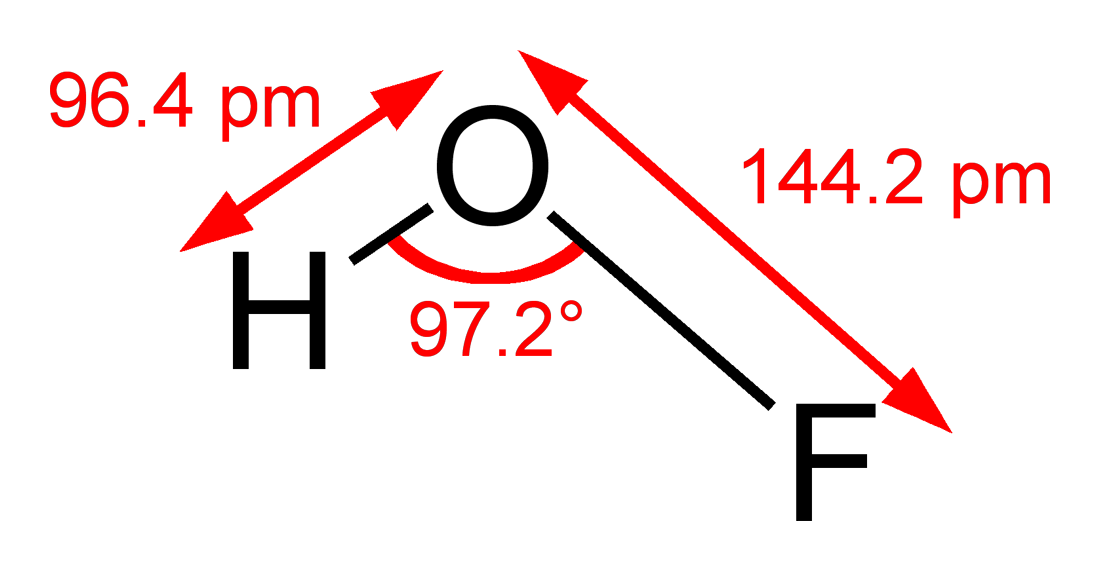 Je to pevná krystalická látka, která se explozivně rozkládá za vzniku HF a kyslíku
Průměrný obsah fluoru v zemské kůře je 0,0585 %. V přírodě se elementární fluor jako prvek, díky své značné reaktivitě, nevyskytuje.
 
Ojedinělý výskyt přírodního elementárního fluoru je znám v antozonitu (páchnoucí fluorit) z dolu Wölsendorf v Bavorsku (e zdejším radioaktivním fluoritu byly zjištěny až 200 nm velké bubliny fluoru („smradlavý kazivec“). Elementární fluor se uvolňuje z fluoridu vápenatého působením beta záření, jehož zdrojem je uran přítomný v antozonitu)








Nejdůležitějšími užitkovými nerosty fluoru jsou minerály fluorit (kazivec) CaF2, fluoroapatit Ca5F(PO4)3 a kryolit Na3[AlF6]. Ze všech nerostů mají nejvyšší obsah fluoru minerál griceit LiF (73,24 % F), barberit (NH4)BF4 (72,5 % F) a ferucit NaBF4 (69,2% F). Celkem bylo popsáno přes 440 nerostů s obsahem fluoru.
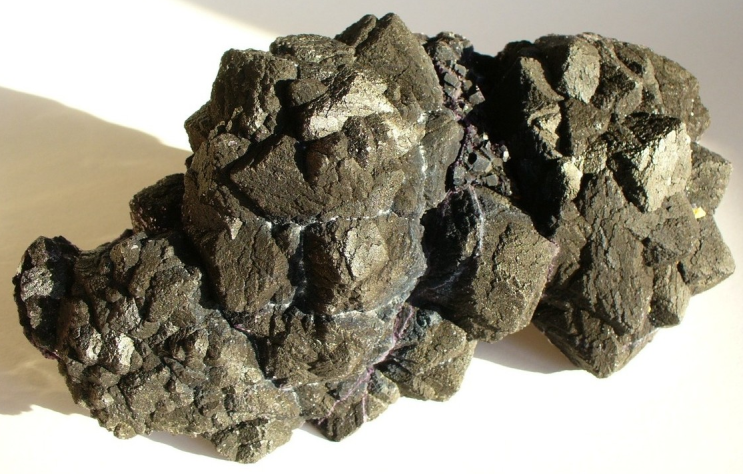 Příprava fluoru:
	1) IF7  IF5 + F2 (tepelný rozklad)
	
	2) Tavná elektrolýza směsi fluoridů alkalických kovů

Výroba:
	Tavnou elektrolýzou (T = 250-300 °C) hydrogenfluoridu draselného  KF.2HF - přibližné složení
	Elektrolýza probíhá při teplotě 250-300°C v elektrolyzérech vyrobených ze slitin niklu.
Přímé využití nachází fluor jako okysličovadlo v raketových motorech a jako fluorační činidlo v organické syntéze (výrobu teflonu a dalších syntetických organických polymerů).

  Krátkodobý pozitronový radionuklid 18F (T1/2 = 110 min.) se požívá v emisní tomografii.
Chlor
žlutozelený plyn charakteristického zápachu. Má 2 stabilní izotopy 35Cl a 37Cl. 

Stejně jako ostatní halogeny, je i chlor mimořádně chemicky reaktivní prvek. Reaktivita chloru je ale ve srovnání s fluorem poněkud nižší.
Chlor reaguje s většinou prvku přímo, sloučeniny chloru s uhlíkem, kyslíkem a dusíkem lze připravit nepřímo.
Průměrný obsah chloru v zemské kůře je 0,2 %. V přírodě se volný chlor nevyskytuje, ve velkém množství se chlor nachází zejména v chloridech alkalických kovů. Celkem bylo popsáno více než 300 nerostů s obsahem chloru.

Chlorid sodný (NaCl, halit, sůl kamenná) je hlavní složkou solí obsažených v mořské vodě. Další minerály: sylvín (KCl), karnalit (KMgCl3.6H2O) nebo kainit (KMgClSO4.3H2O).
Příprava: 
oxidací chlorovodíku: 
	Ca(ClO)2 + 4 HCl  2 Cl2 + CaCl2 + 2 H2O
	16 HCl + 2 KMnO4  2 MnCl2 + 2 KCl + 5 Cl2 + 8 H2O
	4HCl + MnO2 → Cl2 + MnCl2 + 2H2O
Výroba:
 vedlejší produkt při výrobě NaOH elektrolýzou vodného roztoku NaCl
		Katoda (Fe): 2 H2O + 2 e-  2 OH- + H2
		Anoda (C):  2 Cl- - 2 e-  Cl2

  katalytická oxidace chlorovodíku (různé postupy)
		4HCl + O2 → 2Cl2 + 2H2O

Použití
chlorační činidlo při výrobě velké řady anorganických i organických sloučenin, bělidlo, výroba bromu, sterilizace pitné vody
Mechanismus sterilizace vody pomocí chloru 
   K ničení choroboplodných zárodků v chlorované vodě nedochází přímým působením chloru, ale vlivem volného kyslíku, který vzniká rozkladem kyseliny chlorné HClO, vzniklé rozpouštěním chloru ve vodě.
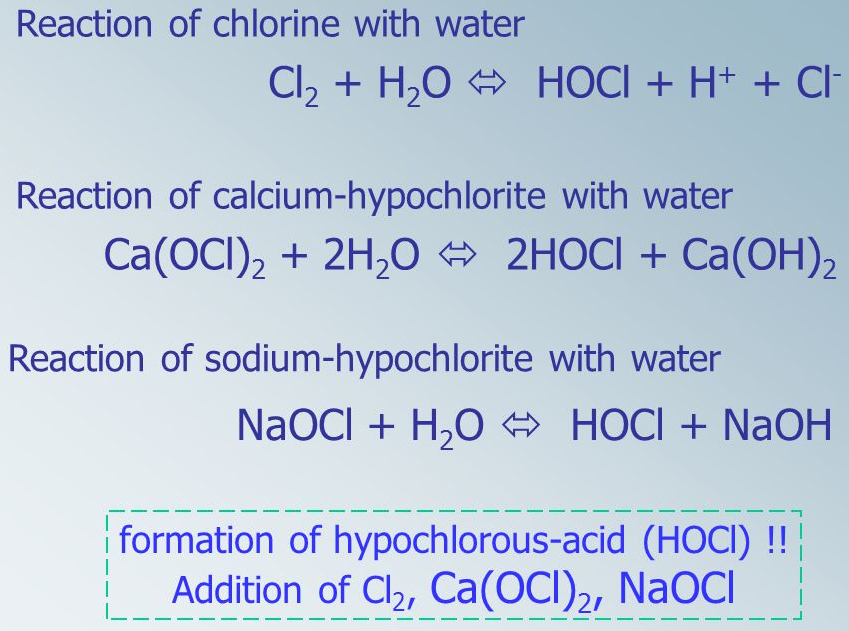 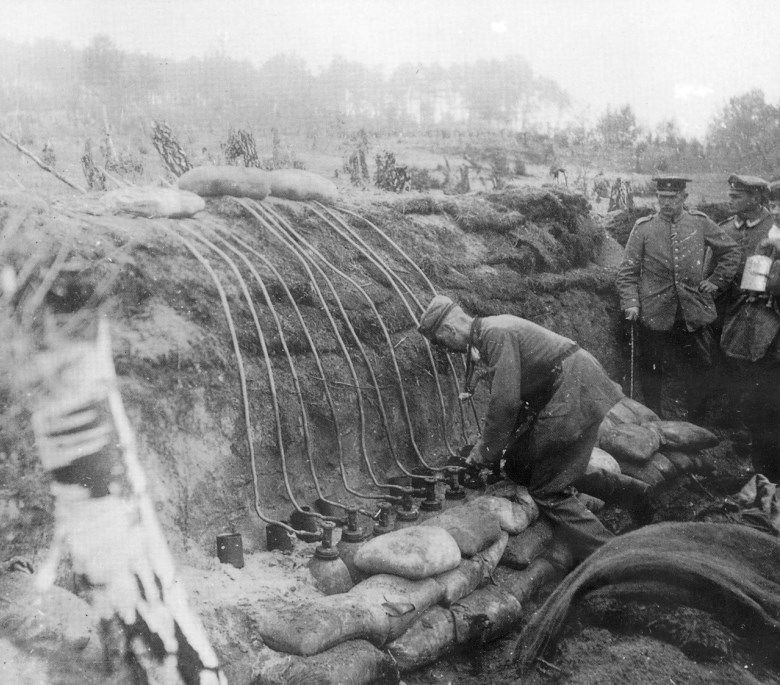 Válečné použití chloru
Poprvé byl použit německou armádou v roce 1915 - na západní frontě v bitvě u Ypres, na východní frontě při obléhání pevnosti Osowiec.

Chlor je těžší než vzduch, drží se v zákopech.

Chlor reaguje s vlhkostí obsaženou ve sliznicích za vzniku kyseliny chlorovodíkové, která poškozuje zejména oči a plicní tkáň.
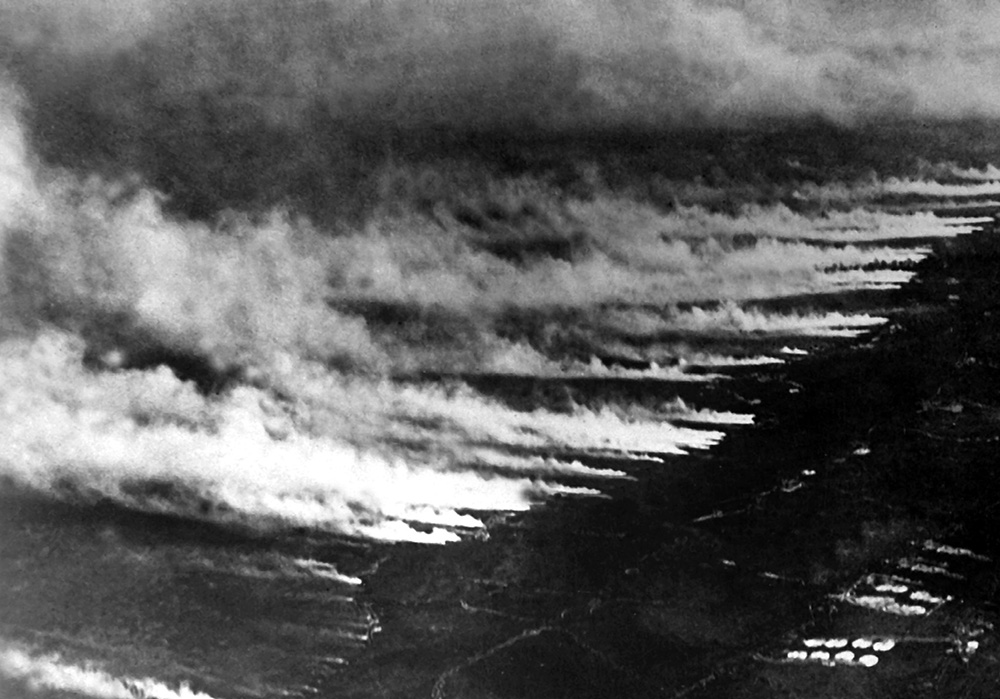 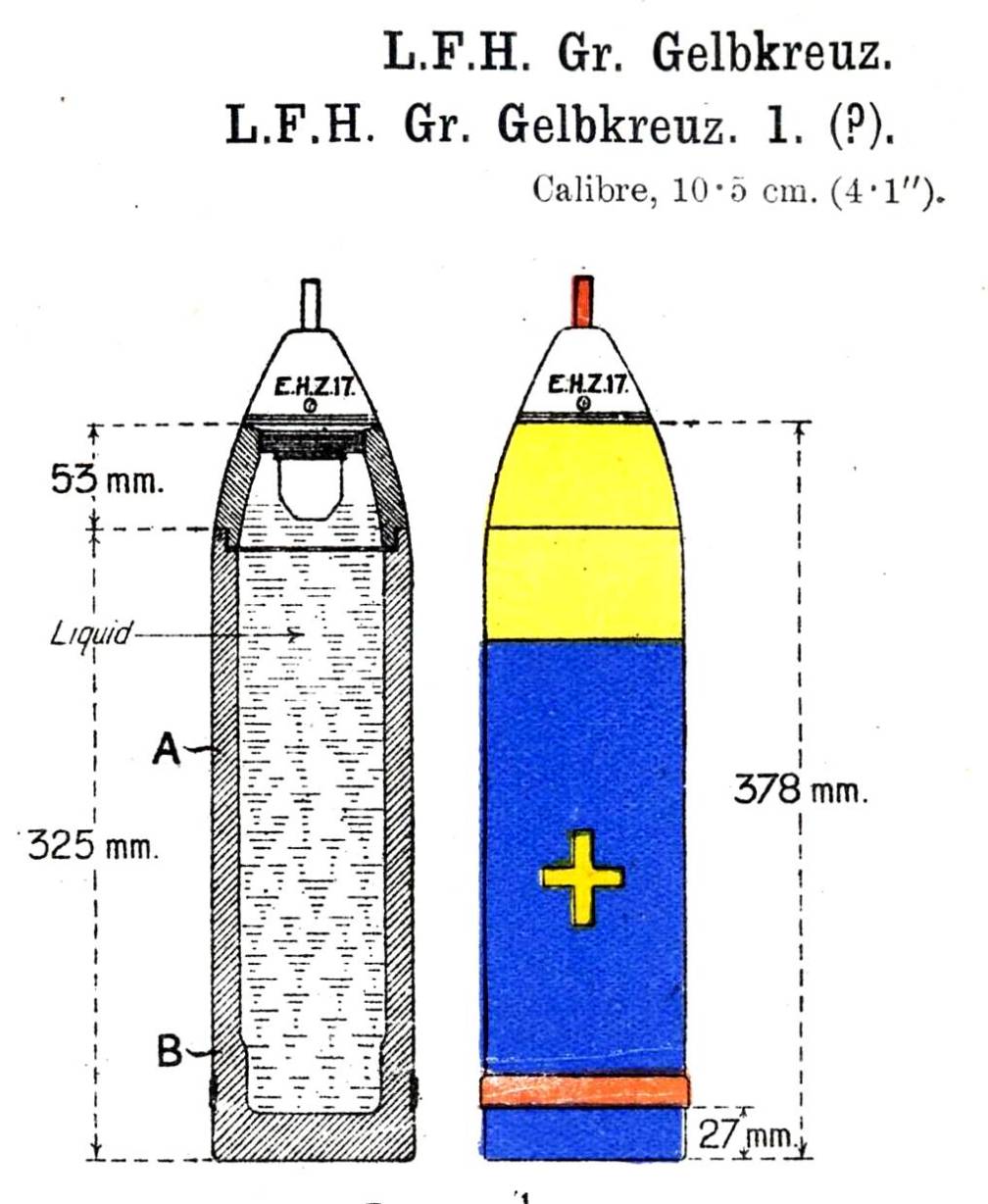 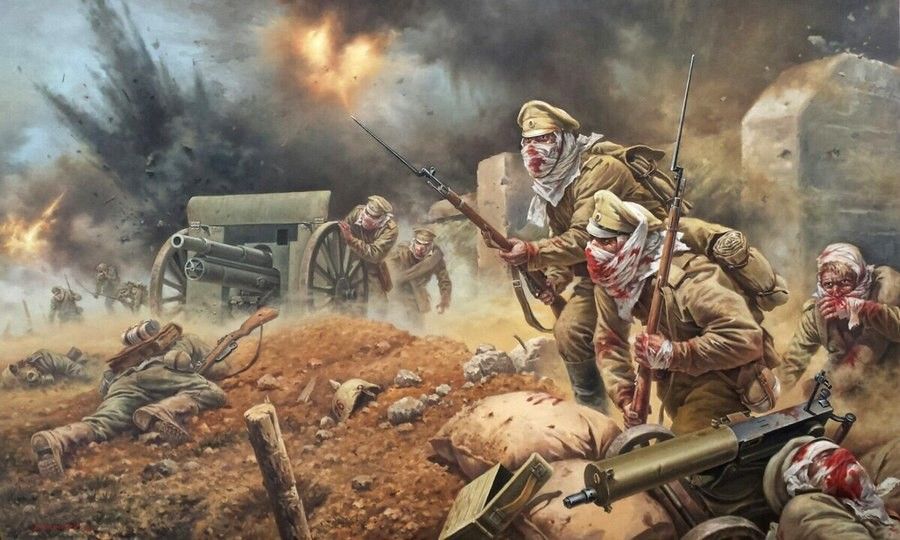 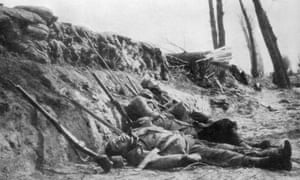 Brom
červenohnědá kapalina, nepříjemného zápachu. Přírodní brom je směsí dvou stabilních izotopů 79Br a 81Br, uměle bylo připraveno dalších 24 radioaktivních izotopů s nukleonovými čísly 68 až 94.

    Brom ochotně reaguje s celou řadou prvků, svými chemickými vlastnostmi se značně podobá chloru.
V přírodě se volný brom nevyskytuje, je obsažen v řadě sloučenin, vetšinou jako doprovod chloru. Obsah bromu v zemské kůře je 2,4 ppm. Nejdůležitějším minerálem bromu je bromkarnalit KBr.MgBr2.6H2O. 

Příprava: 
oxidací bromidů v kyselém prostředí:
	2KBr + MnO2 + 2H2SO4 → Br2 + K2SO4 + MnSO4 + 2H2O
	
Výroba:
 z matečných louhů po zpracování karnalitu, brom se vytěsňuje po okyselení chlorem za zvýšené teploty:
			2KBr + Cl2  Br2 + 2KCl
Jod
Elementární jod je tmavě fialová až černá látka, která za atmosférického tlaku přechází přímo do plynné fáze, sublimuje. Jeho páry mají fialovou barvu a charakteristický dráždivý zápach. Ve vodě se rozpouští velmi slabě, lépe je rozpustný v ethanolu nebo nepolárních rozpouštědlech jako sirouhlík (CS2), tetrachlormethan (CCl4) nebo benzen(C6H6). Je rozpustný ve vodném roztoku jodidu draselného, s kterým tvoří trijodidový anion, tohoto se využívá v jodometrických titracích.
KI + I2 → KI3
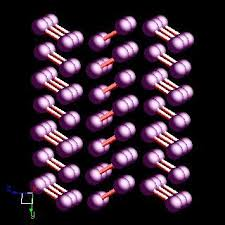 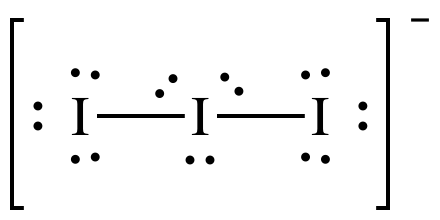 I3-: žlutý až tmavohnědý "Lugolův roztok"
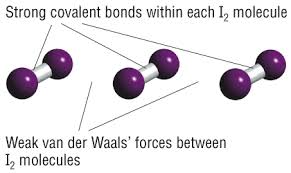 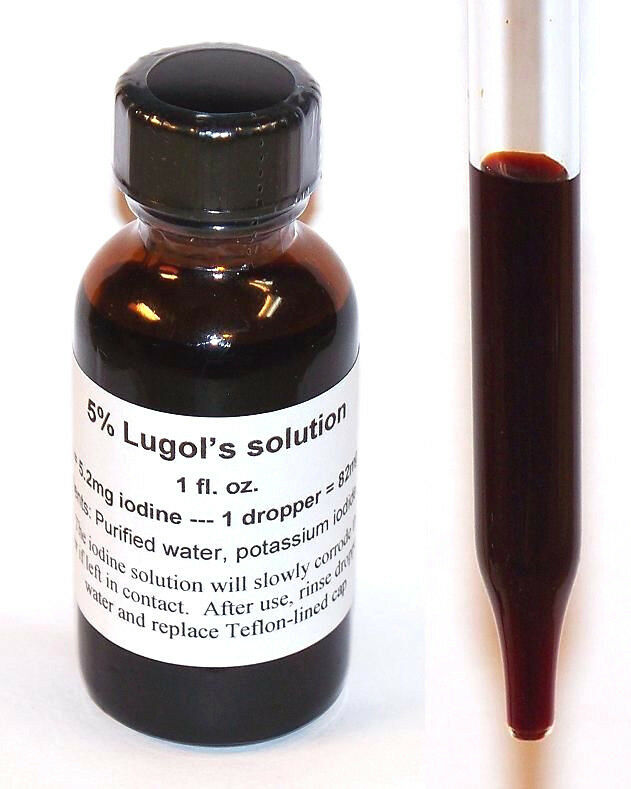 Jod
v nepolárních rozpouštědlech - fialové roztoky
v polárních rozpouštědlech hnědé roztoky, = důsledek solvatace  posun lmax absorpčního pásu přenosem náboje
Se škrobem jod tvoří tmavě modrý komplex
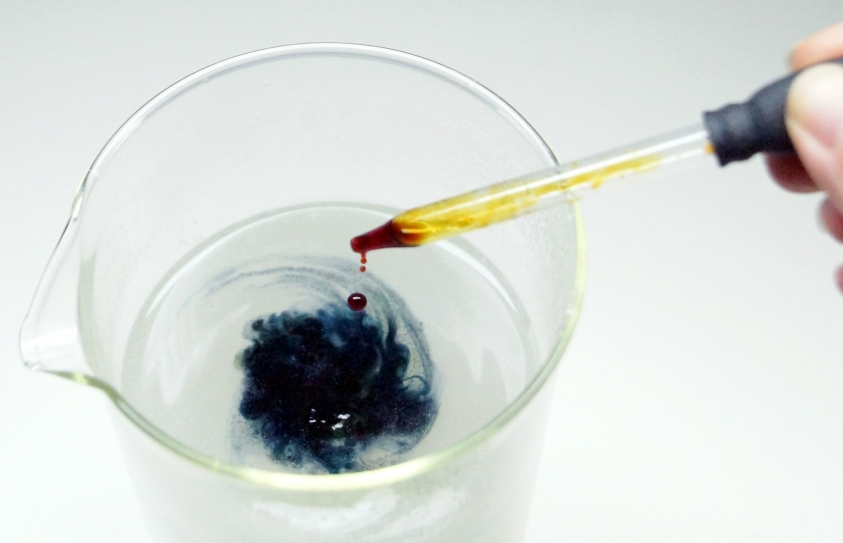 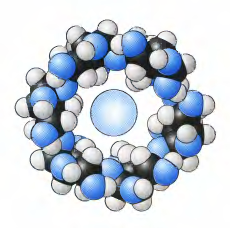 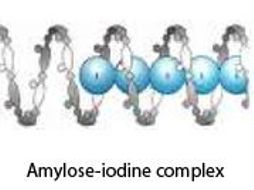 Přírodní jod je ze 100 % tvořen stabilním izotopem 127I, uměle bylo připraveno dalších 33 nestabilních izotopů jodu s hmotnostními čísly od 108 do 141.
Jod je méně reaktivní než ostatní halogeny. Snadno reaguje s fosforem, železem a rtutí. S vodíkem reaguje jod neochotně. S kyslíkem se přímo neslučuje, nepřímo lze připravit oxid jodičný I2O5, který je jediným známým stabilním oxidem halogenů.
Příprava:
   			HIO3 + 5 HI  3 I2 + 3 H2O
			4 HI + O2  2 H2O + I2
Výroba:
   1) z matečných louhů po zpracování chilského ledku, přidáním směsi HSO3- a SO32-
			2NaIO3 + 2NaHSO3 + 3Na2SO3  I2 + H2O + 5Na2SO4
(IO3- se částečně redukuje na I-, který reaguje s nezreagovaným IO3- na I2)

   2) z popela z mořských chaluh a některých naftových vod obsahujících jodidy. Výroba jodu z jodidů se provádí oxidací jodičnany, chromany nebo oxidem manganičitým v kyselém prostředí:
	2NaI + 3H2SO4 + MnO2 → I2 + 2NaHSO4 + MnSO4 + 2H2O
Jod se v přírodě vyskytuje pouze ve sloučeninách, elementární jod se v přírodě nenalézá. Průměrný obsah jodu v zemské kůře je 0,045 %.
  Zdrojem jodu je chilský ledek, ve kterém je jod přítomen jako jodičnan.
Největší využití nalézá jod a jeho sloučeniny v lékařství jako desinfekce a zejména jako laboratorní činidlo pro celou řadu analytických metod (oxidimetrie, jodometrie). 
V nukleární medicíně má klíčový význam pro diagnostiku a terapii onemocnění štítné žlázy radiojód 131I (T1/2 = 8 dní).
Endemická struma
Zvětšení štítné žlázy  důsledku  nedostatku jódu. Onemocnění bylo výrazně častější ve vnitrozemských oblastech oproti oblastem přímořským, kde potřeba jódu byla saturována díky jídelníčku bohatému na mořské ryby; tuto příčinu se podařilo odstranit obohacováním potravinářské soli jódem.
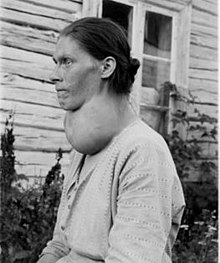 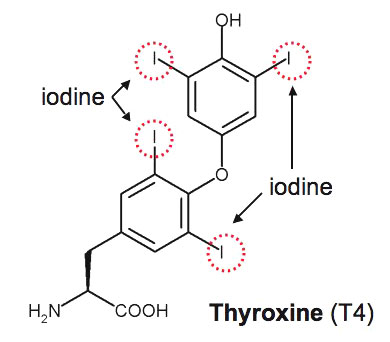 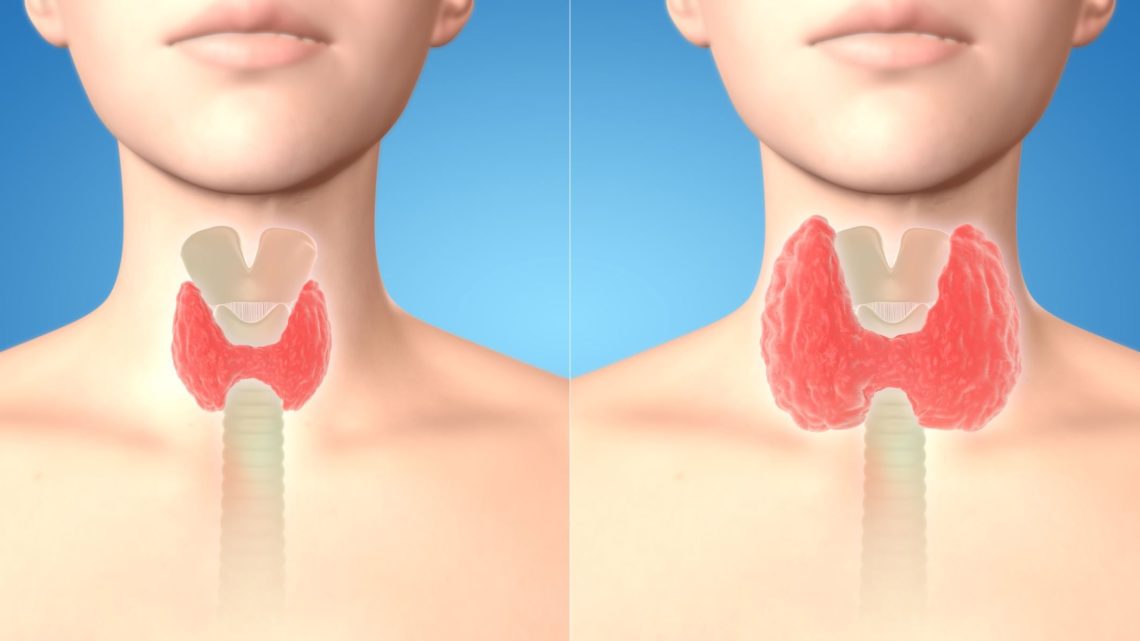 Astat
= černá, tuhá látka, vzhledem i chováním podobná jodu. Zahříváním přechází na tmavě fialové páry.

Astat nemá žádný stabilní izotop a v přírodě se vyskytuje jen v naprosto nepatrných množstvích jako člen některé z uranových, popř. thoriové rozpadové řady. Je známo cca 30 izotopů astatu, z nichž nejstabilnější 210At má poločas rozpadu 8,3 hodiny.

Sloučeniny se velmi rychle rozpadají vlivem radioaktivity: 

Astatidy As- (astatid sodný NaAt, hořečnatý MgAt2 a astatovodík HAt). 

Silnými oxidačními činidly lze připravit astatnany AtO-1, astatitany 
AtO2-1 a astatičnany AtO3-1.

S ostatnímy halogeny tvoří fluorid astatný AtF, chlorid astatný AtCl a jodid astatný AtI.
Sloučeniny halogenů
Halogenvodíky
	HF, HCl, HBr, HI
snadno zkapalnitelné, fyziologicky dráždivé, leptající, jedovaté plyny
	






snadno se rozpouštějí v H2O na roztoky halogenvodíkových kyselin
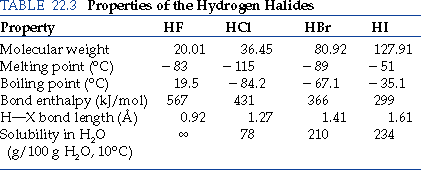 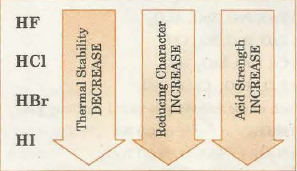 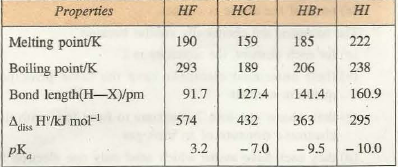 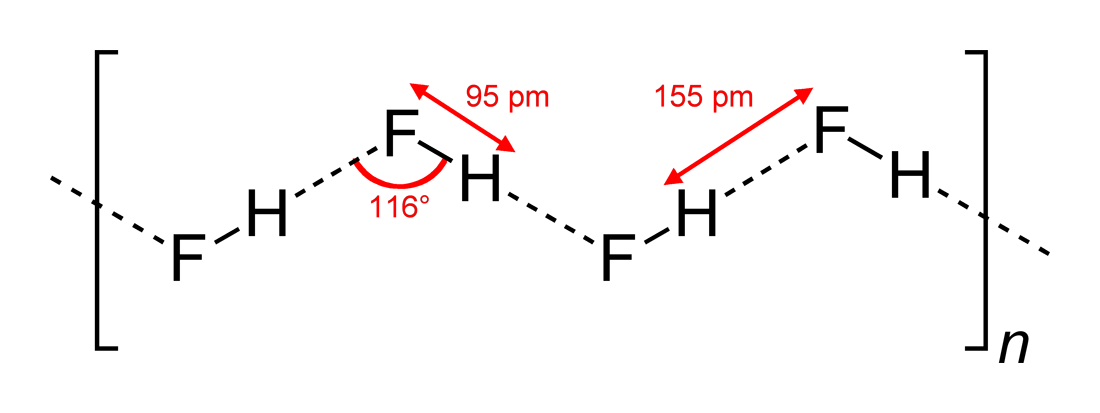 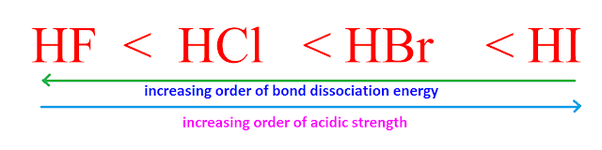 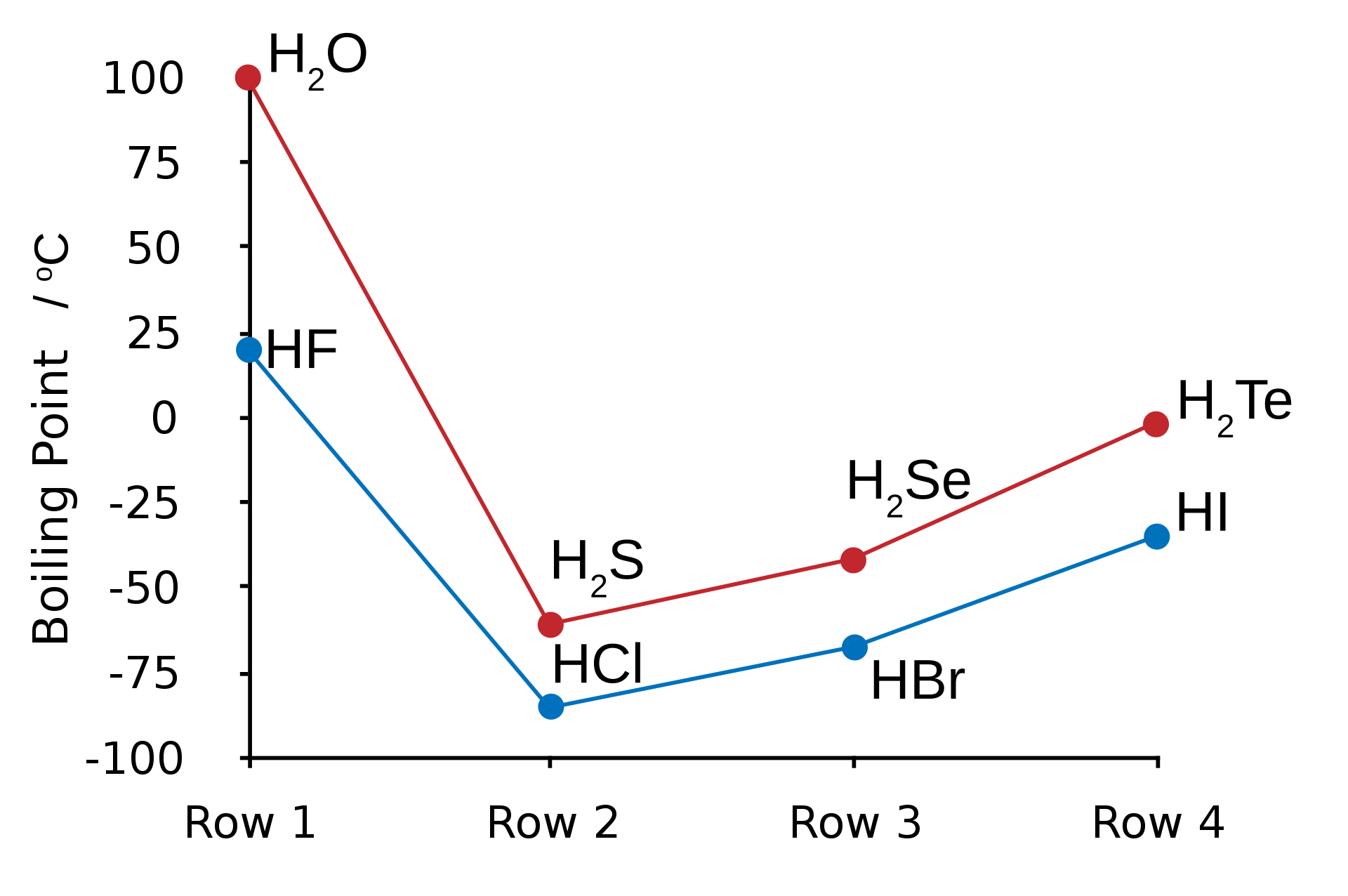 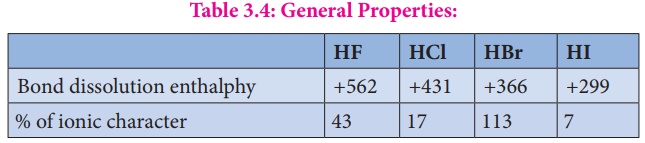 Příprava halogenvodíků
HF:
			F2 + H2  2HF
			2F2 + 2H2O  4HF + O2
			CaF2 + H2SO4  CaSO4 + 2HF 

HCl:
			NaCl + H2SO4  HCl + NaHSO4
	(vytěsněním z chloridům méně těkavou kyselinou)

			H2 + Cl2  2 HCl  (akt. uhlí, T= 1400C)
	- nutná značná opatrnost, třaskavá chlorová směs, vybuchuje po ohřevu či UV světlem v důsledku řetěz. reakce:
				Cl2 + energie  2 Cl.
				Cl. + H2  HCl + H.
				H. + Cl2  HCl + Cl.
     …
Rozkladem některých kovalentních chloridů vod. parou:
			PCl5 + H2O  POCl3 + 2HCl
			POCl3 + 3 H2O  H3PO4 + 3HCl
	
Reakcí chloru s vod. parou na rozžhaveném koksu:
			2Cl2 + 2H2O + C  CO2 + 4HCl    (T= 5500C)
	
Chlorací org. sloučenin:
			CH4 + 4Cl2  CCl4 + 4HCl
	
HBr:
Hydrolýza kovalentních bromidů
			PBr3 + 3H2O  H3PO3 + 3 HBr
			PBr5 + 4H2O  H3PO4 + 5HBr

Vytěsněním z bromidů méně těkavou kyselinou
			NaBr + H3PO4  HBr + NaH2PO4
Oxidací kovalentních hydridů bromem ve vod. roztoku:
			H2S.aq + Br2  S + 2HBr.aq

Bromací org. sloučenin:
	CH4 + 4Br2  CBr4 + 4HBr

HI:
příprava analogicky k HBr
	Např:
	H2S.aq + I2  S + 2HI.aq
Použití

HF: výroba fluor. derivátů, výroba polovodičů, F2, freonů, fluoroplastů; významné nevodné ionizující rozpouštědlo
HCl: výroba chlor. derivátů, výroba řady solí, hydrolytické odbourávání bílkovin, součást žaludeční šťávy (0.3- 0.5 %)

HBr, HI: příprava solí
Halogenvodíkové kyseliny

- adsorpcí halogenvodíku v H2O
Obchodní preparáty: 48% HF, 37% HCl, 48%HBr, 47%HI
- odstupňovanou kyselost (vliv velikosti aniontu): HI je nejsilnější halogenvodíková kyselina

Klesající stálost vazby H-X se u HBr a HI projevuje též v snadném uvolnění halogenů a jejich redukční působení

HBr a HI nelze připravit rozkladem alkalických halogenidů např. konc. H2SO4, vznikající HBr nebo HI redukuje H2SO4: 

			2HI + H2SO4  I2 + SO2 + 2H2O
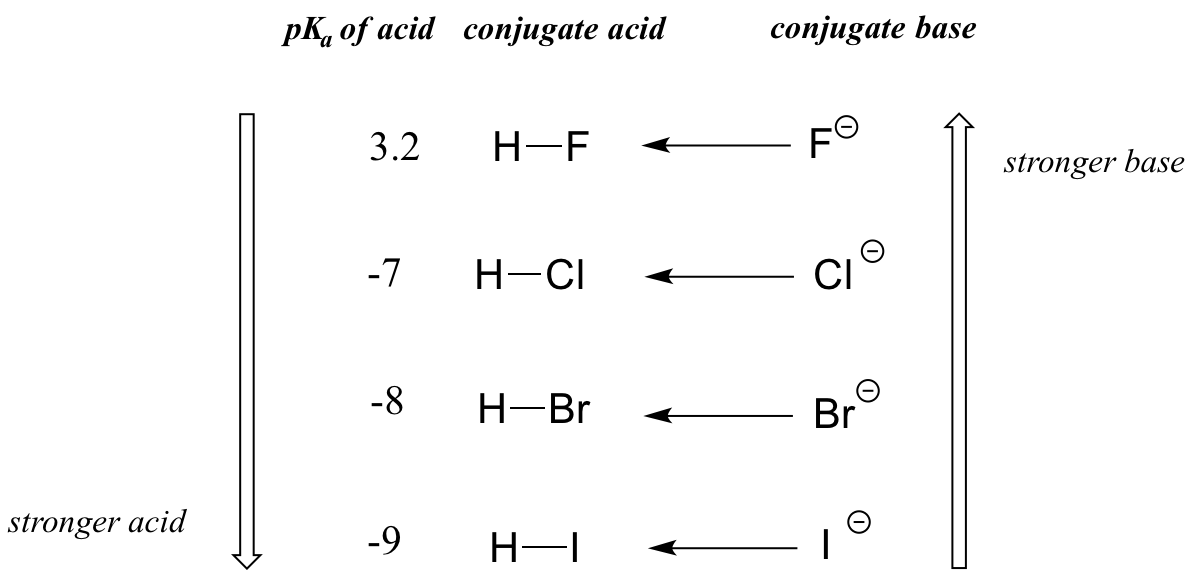 Halogenidy
- iontové
- kovalentní

Iontové halogenidy

- halogenidy s elektropozitiními prvky, velký rozdíl elektronegativit (např. LiF)
- málo těkavé, pevné, stálé látky, většinou dobře rozpustné v H2O, výjimku tvoří některé fluoridy s vysokými mřížkovými energiemi (LiF, CaF2, SrF2, BaF2, fluoridy lanthanoidů a aktinoidů)
Kovalentní halogenidy

malý rozdíl elektronegativit

Nízkomolekulání
Halogenidy nekovů a polokovů
  - obvykle snadná hydrolýza za vzniku halogenvodíku, oxokyseliny nebo hydroxidu:
			SiCl4 + 4H2O  Si(OH)4 + 4HCl
			PBr5 + H2O  POBr3 + 2HBr
			POBr3 + 3H2O  H3PO4 + 3 HBr
SF6, SiF4, TeBr4, …

Halogenidy kovů ve vyšších oxidačních stavech
TiCl4, SnCl4, UF5, WF6, …
Halogenidové ionty mohou vystupovat jako ligandy a tvořit komplexy s přechodnými kovy nebo s kovalentními halogenidy:
				SiF4 +2F-  [SiF6]2-

Vysokomolekulání
s lineáními, rovinnými nebo prostorovými sítěmi kovalentních vazeb
Atomy halogenů mají několik volných elektronových párů => mohou fungovat jako můstkové ligandy.
AlCl3, CdCl2, CuBr2, BiI3
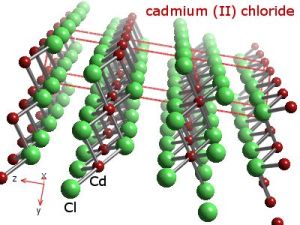 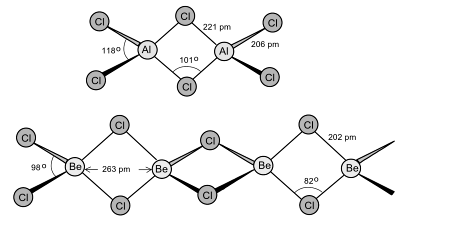 Kovalentní halogenidy uhlíku
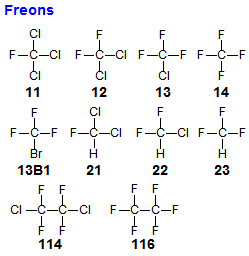 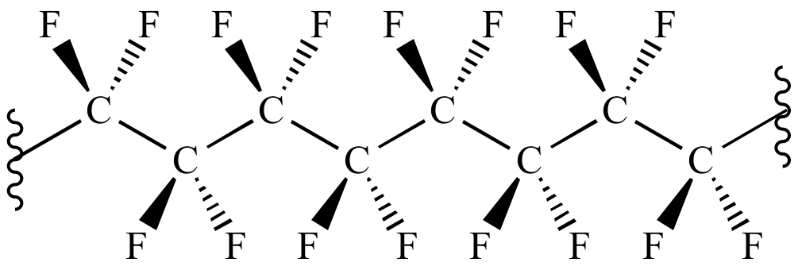 PTFE (Teflon)
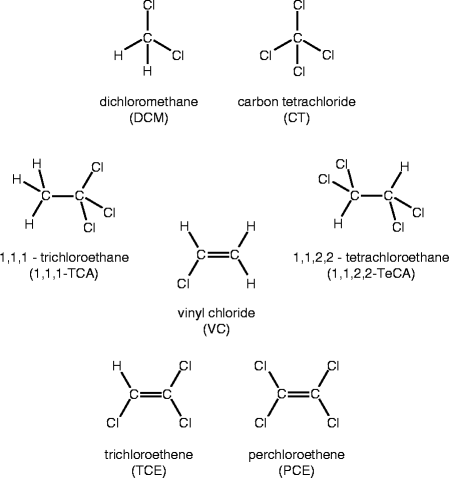 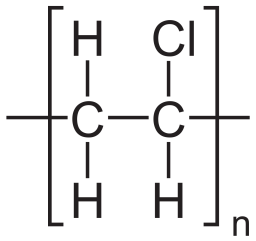 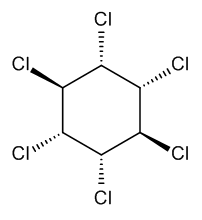 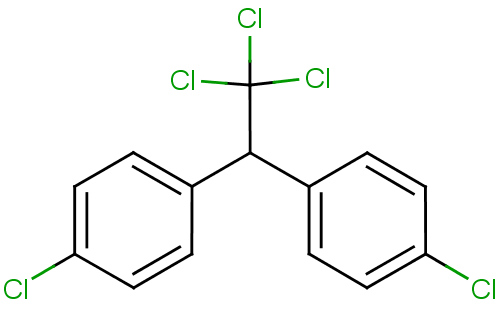 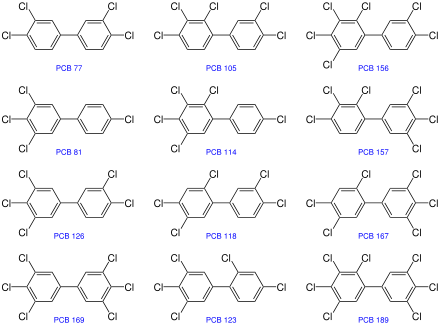 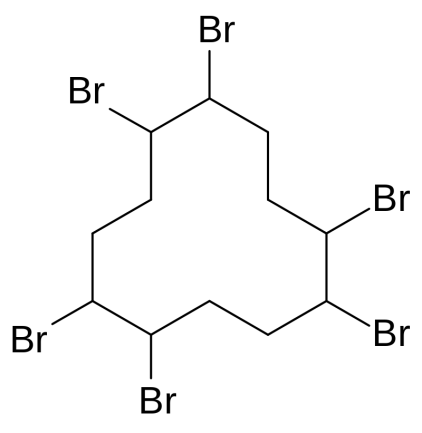 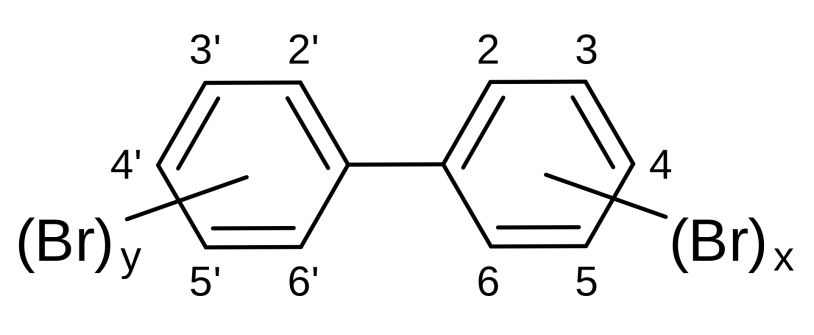 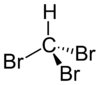 Podle chování k vodě

1. Halogenidy podléhající pouze elektrolytické disociaci (výrazně iontové)
NaCl, KI, CaCl2

2. Hydrolyzující halogenidy (halogenidy nekovů, polokovů a některých kovů)
PI3, AsCl3, TiCl4

3. Halogenidy nereagující s vodou
CCl4, SF6, SeF6, OsF6
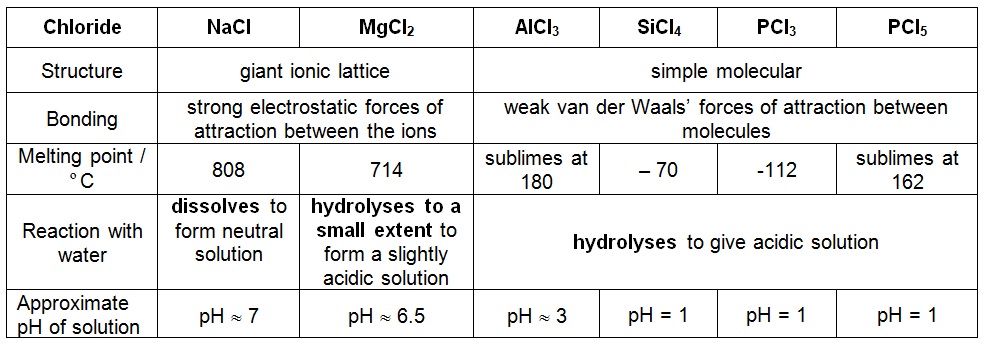 Fluorid uranový  slouží k rozdělení izotopů uranu pro použití v jaderných elektrárnách.

Fluorid sodný NaF a fluorid cínatý SnF2 se přidávají jako desinfekce do zubních past a slouží k ochraně dřeva před hnilobou. 

Fluorid sírový SF6 se využívá k přípravě inertní atmosféry při odlévání hořčíkových slitin, ve směsi s dusíkem nebo argonem slouží k odstraňování vodíku a dalších nežádoucích prvků, které způsobují poréznost hliníku a mědi. SF6 se také používá jako zvukově izolační plyn do dvojitých skel oken. 

Hydrofluorid amonný NH4HF2 se používá jako desinfekční činidlo v lihovarnictví a k leptání skla. 

Fluorid boritý BF3 se používá jako katalyzátor iontových polymerací alkenů, 

Fluoridy stříbrnatý AgF2, kobaltitý CoF3, niklitý NiF3, chloritý ClF3, bromitý BrF3, fosforečný PF5 a siřičitý SF4jsou důležitá fluorační činidla.
Fluorid dusitý NF3 selektivní leptací činidlo při výrobě polovodičů

Jodid dusitý NI3 třaskavina (jododusík)

Bromid stříbrný AgBr využití ve fotografickém průmyslu
Chloridy: biogenní ion, vliv na hospodaření organismu s vodou, acidobazickou rovnováhu a osmotický tlak tělních tekutin. Součást izotonických a fyziologických roztoků v medicíně.

Bromidy: hypotenzivní a sedativní účinky
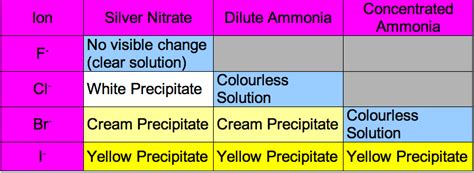 Fluoridy v zubní pastě
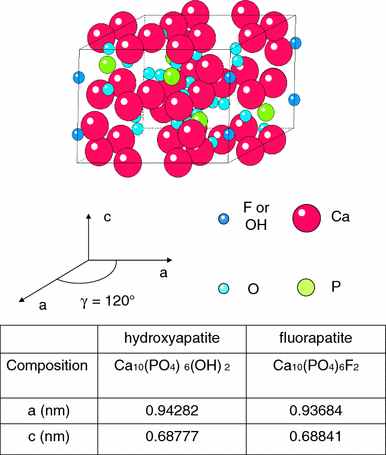 Fluoroapatit je méně rozpustný než hydoxyapatit, dochází ke zpevňování skloviny.
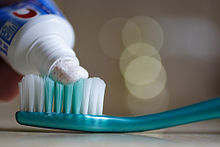 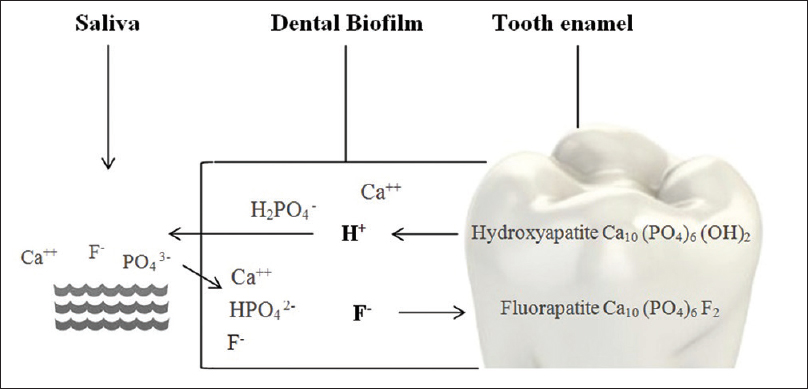 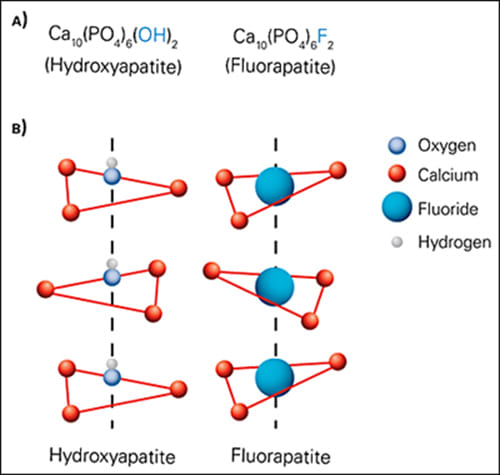 Interhalogenové sloučeniny
skupina sloučenin, které tvoří halogeny mezi sebou
zákl. typy: AX, AX3, AX5, AX7
	- halogen X vždy elektronegativnější než A
	- nejobvyklejší typ AB
	- stálost sloučenin AB klesá s rozdílem elektronegativit
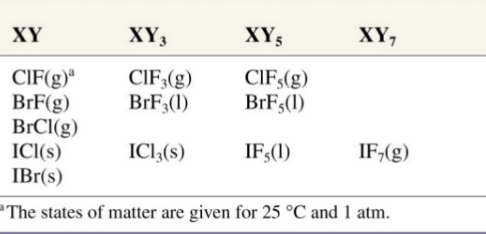 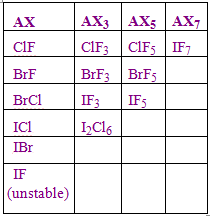 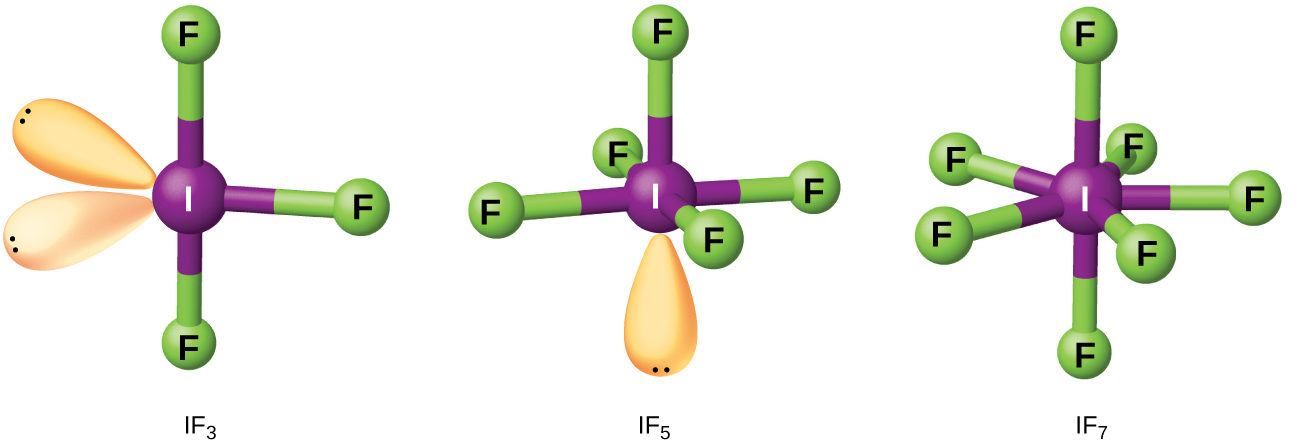 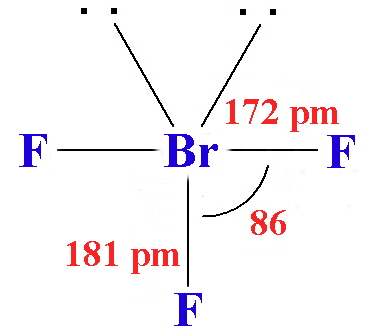 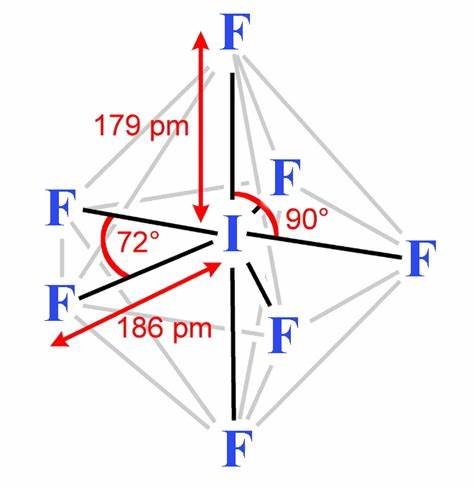 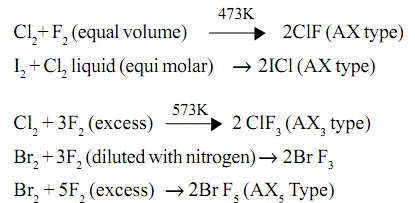 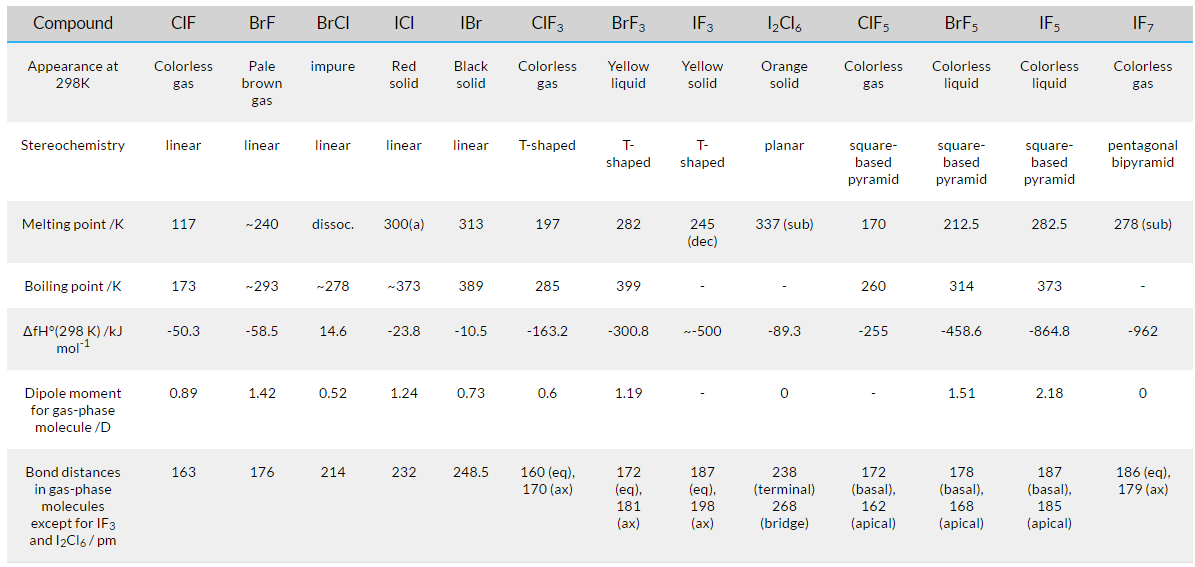 Oxosloučeniny halogenů
Acidobazické chování oxokyselin
Čím slabší je O-H bond tím silnější je kyselina. O-H bond je oslabována v důsledku rostoucí elektronegativity centrálního atomu.

Zvýšení počtu atomu kyslíku zvyšuje oxidační  číslo centrálního atomu.  Vyšší oxidační  číslo na centrálním atomu reprezentuje pozitivní náboj na atomu.
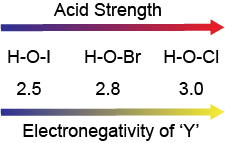 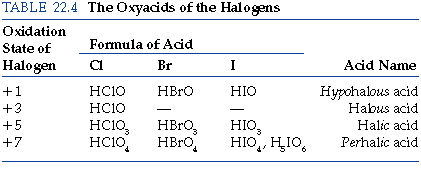 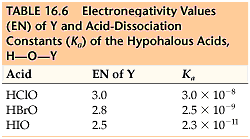 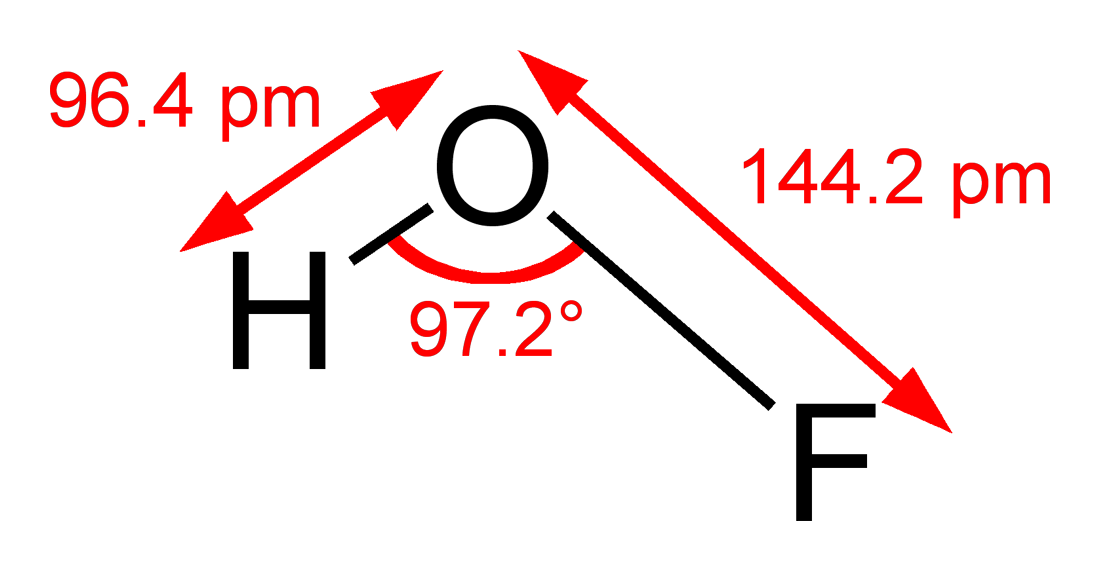 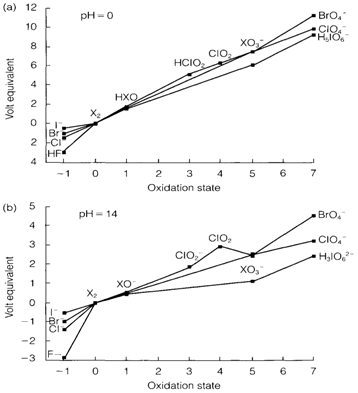 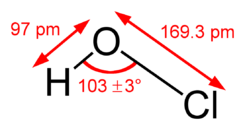 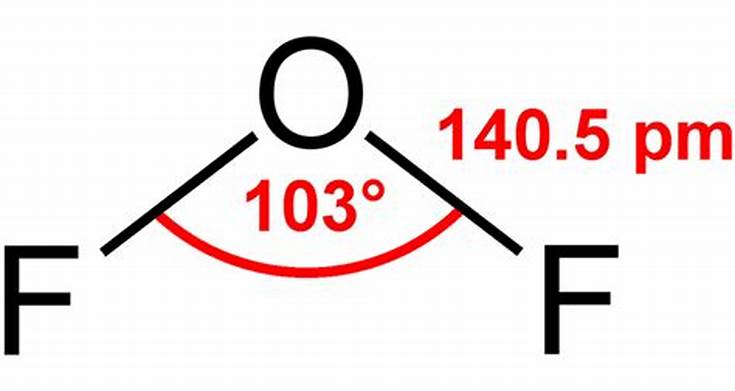 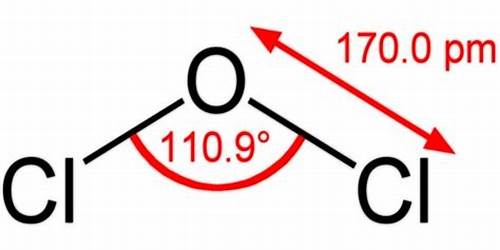 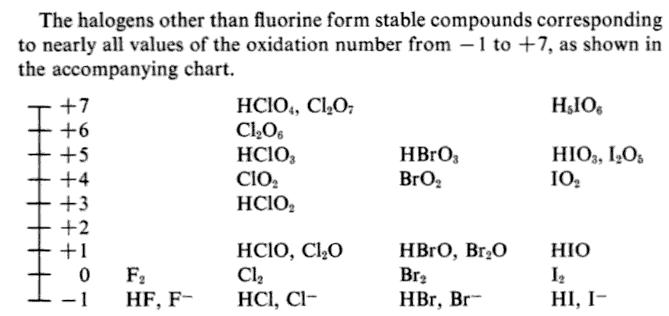 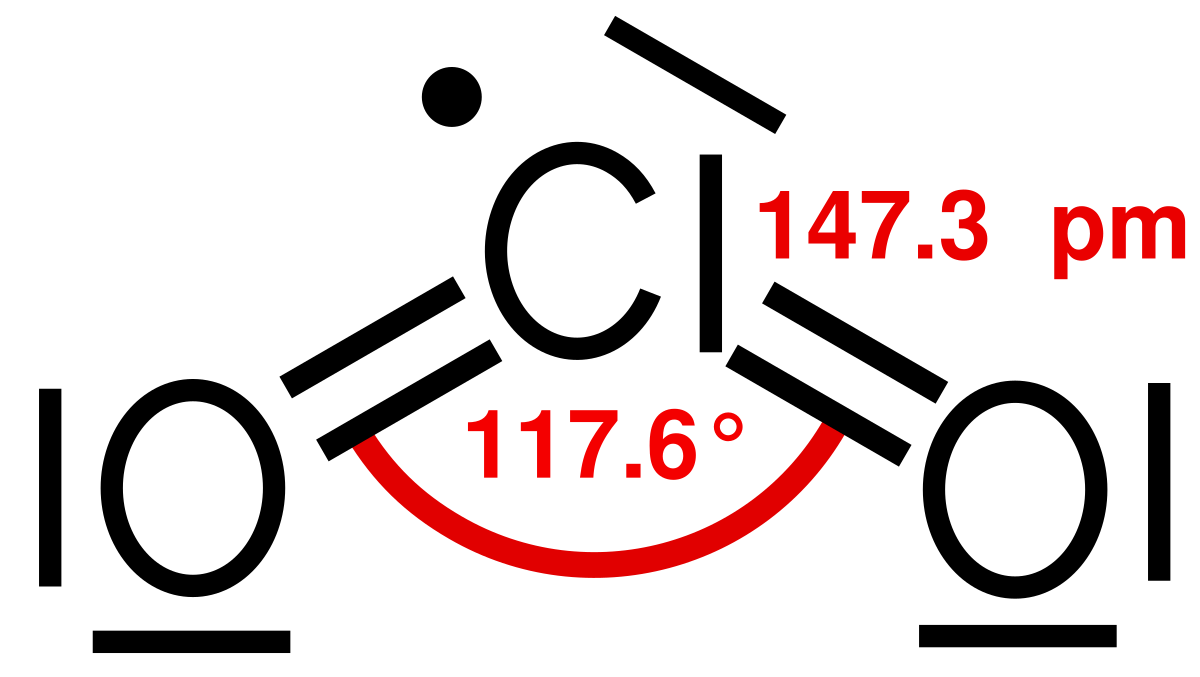 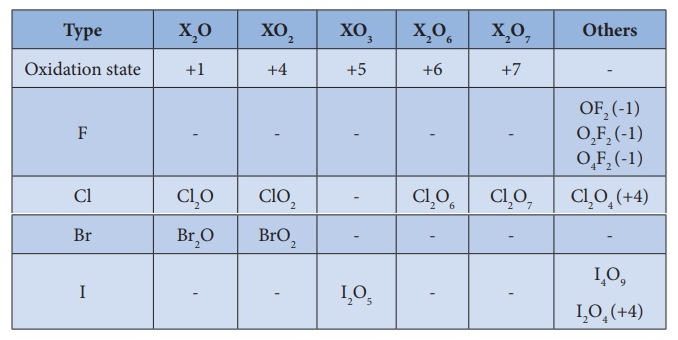 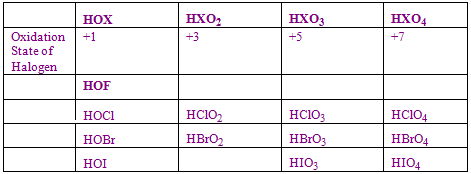 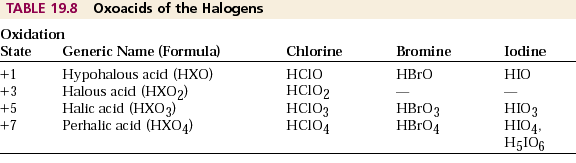 Oxosloučeniny fluoru
OF2, difluorid kyslíku je bezbarvý plyn, v kapalné formě se jedná o tmavě žlutou kapalinu. S vodou téměř nereaguje, ale reakce s vodní párou probíhá explozivně za vývoje značného množství tepla:
			OF2 + H2O → O2 + 2HF

Příprava:
   1) tavnou elektrolýzou hydrofluoridu draselného KHF2 
   2) reakcí fluoru se zředěným roztokem hydroxidu sodného:
		2F2 + 2NaOH → OF2 + 2NaF + H2O

HFO - jediná známá kyslíkatá kyselina fluoru. Připravuje se reakcí fluoru s ledem:
			F2 + H2O(s) → HFO + HF
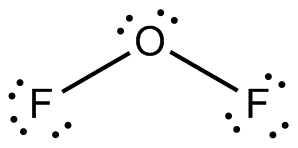 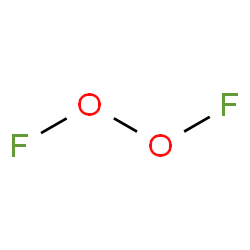 Další fluoridy kyslíku: O2F2, O4F2
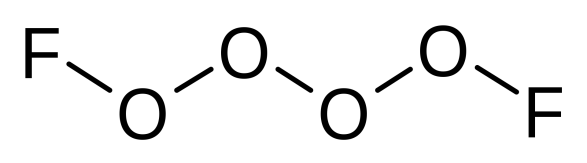 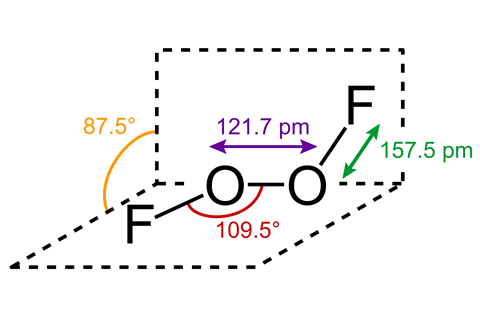 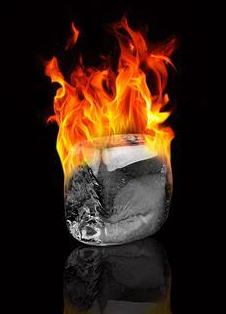 O 2 F2 reaguje explozívně s čímkoliv, s čím přijde do kontaktu.
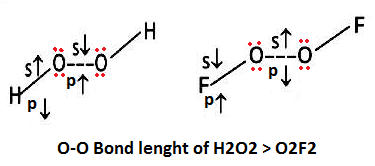 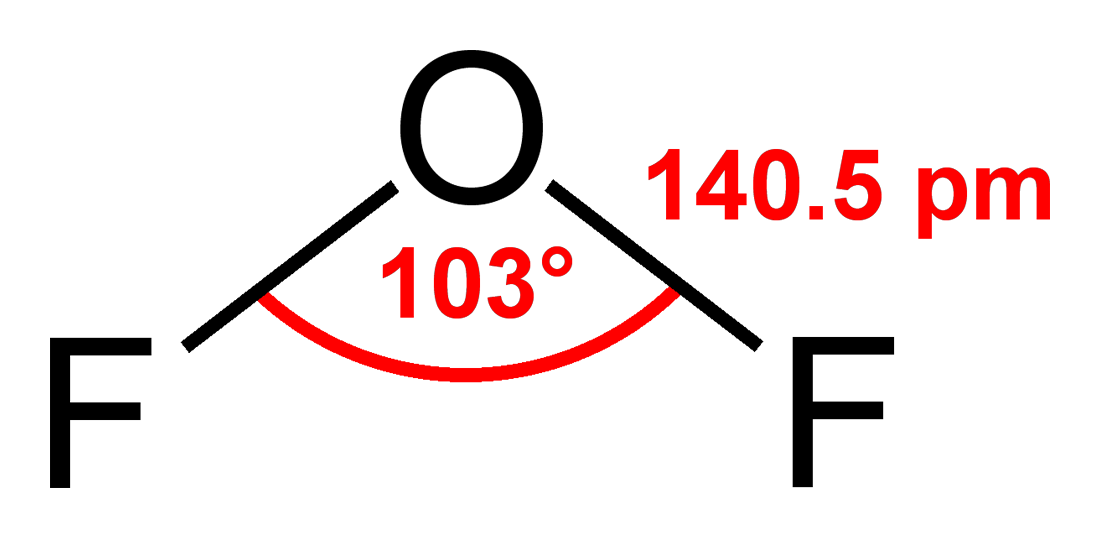 Elektronegativita F je mnohem vyšší než u vodíku, hybridizace of atomu kyslíku je stejná u H2O2 a O2F2  (sp3). Podle Bentova pravidla mají hybridní orbitaly obsahující fluor menší s-charakter a větší p-charakter, zatímco u ostatních je tomu naopak. Tudíž délka vazby O-O je v O2F2 kratší než v H2O2.
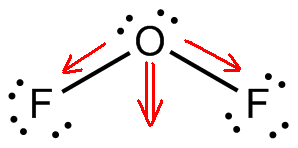 Oxosloučeniny chloru
Cl2O, ClO2 , Cl2O7 - vysoce reaktivní, nestálé, silné oxidační účinky.
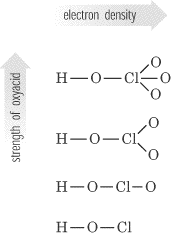 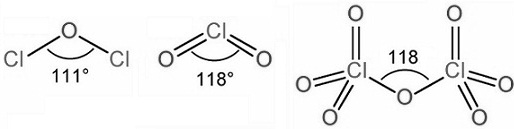 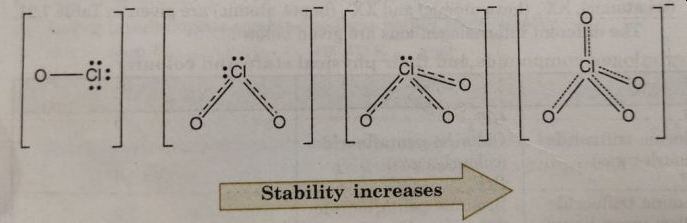 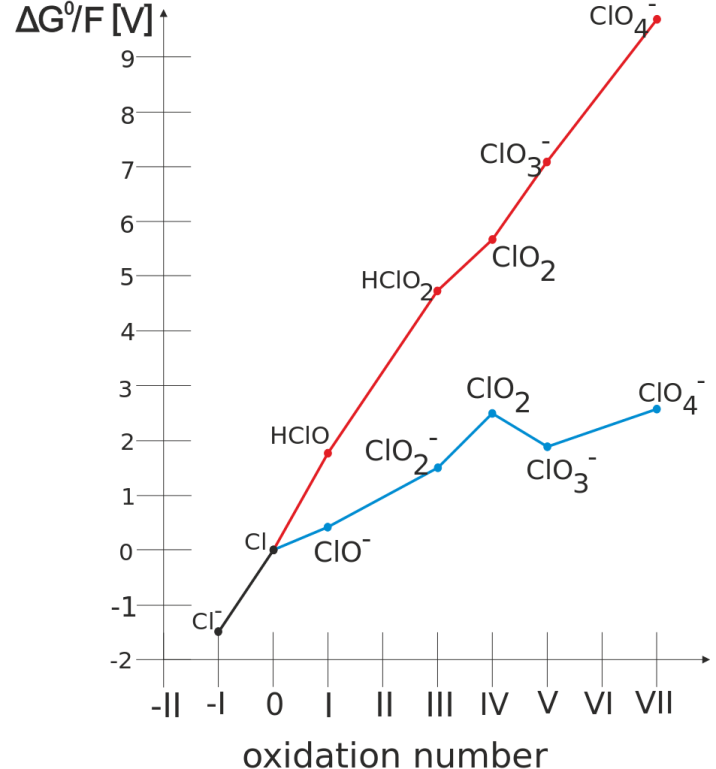 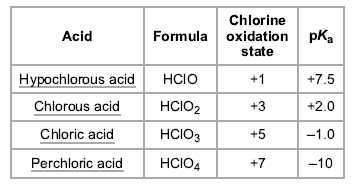 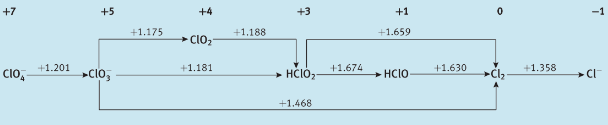 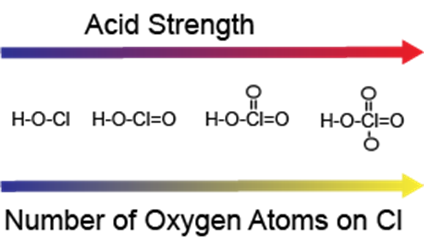 Cl2O  - zelenožlutý plyn, lomená molekula, anhydrid kys.chlorné
 


Příprava: 

  1) disproporcionace suchého chloru vlivem HgO

			HgO + 2Cl2   HgCl2 + Cl2O

  2) reakce chloru s uhličitanem sodným:

		2Cl2 + 2Na2CO3 + H2O → Cl2O + 2NaHCO3 + 2NaCl
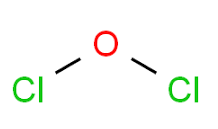 HClO - nestálá látka, silné ox.účinky, slabá kyselina, existuje pouze ve vodných roztocích

Příprava:
   disproporcionace chloru v H2O
			Cl2 + H2O  HCl + HClO
rovnováhu lze posunout vpravo odstraňováním Cl- pomocí HgO:
			2Cl2 +H2O + HgO  HgCl2+ 2HClO
zahříváním HClO rozklad:
			3HClO HClO3 + 2HCl
			2HClO 2HCl + O2

MIClO (chlornany)
  nestálé, silné ox.účinky, zahříváním disproporcionují na Cl- a ClO3-
technicky významné je chlorové vápno (smíšený chlorid a chlornan vápenatý)

Příprava:
			Cl2 + 2OH-  Cl- + ClO- + H2O
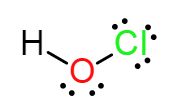 Použití: 
	bělící, dezinfekční, oxidační a chlorační činidla
ClO2  - zelenožlutý, explozivní plyn, smíšeným anhydridem HClO2 a HClO3

reakce s hydroxidy:
		2 ClO2 + 2OH-  ClO2- + ClO3- + H2O


Použití
	bělení buničiny, dezinfekce vody
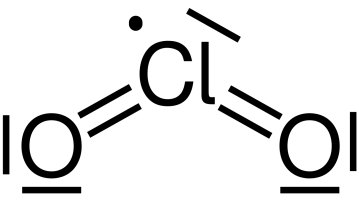 HClO2 - nestálá látka, stejně jako HClO existuje jen ve vodných roztocích

MIClO2 (chloritany)
	- silná ox. činidla, stálejší než HClO2
	
Příprava: 
	1) zaváděním ClO2 do roztoků hydroxidů

	2) redukce ClO2 pomocí peroxidu
			2 ClO2 + Na2O2  2NaClO2+ O2
Použití: 
	stejné jako u MIClO
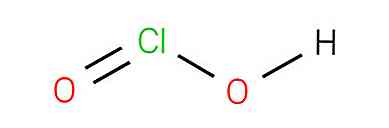 HClO3 - silná kyselina, silné ox. účinky, nestálá, existuje stejně jako HClO a 	HClO2 , pouze ve vodných roztocích cca do 40 % koncentrace
- snadný rozklad:
			4 HClO3 HClO4 + 3 HCl
Příprava:
			Ba(ClO3)2 + H2SO4  BaSO4 + 2HClO3
MIClO3 (chlorečnany)
	- důležité soli, dobře rozpustné ve vodě, relativně stálé, silné   ox. účinky (s redukujícími látkami až explozivní charakter)
	- rozklad zahřátím:
			4 KClO3  3 KClO4 + KCl
			2 KClO3  2 KCl + 3O2 (vyšší teplota)
Příprava:
-zaváděním Cl2 do alk. hydroxidů za tepla
		3 Cl2 + 6 NaOH  5 NaCl + NaClO3 + 3H2O
Použití: 
oxidační činidla, bezpečnostní trhaviny, raketová paliva, výroba zápalek, herbicidy k ničení plevele a trávy
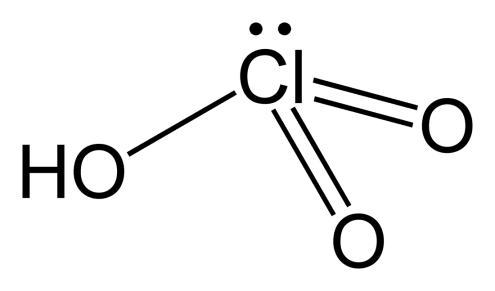 Cl2O7 - bezbarvá olejovitá kapalina, explosivně se rozkládá zahřátím nebo úderem, ve styku s redukujícími látkami se explozivně redukuje.
	
	2 HClO4 (bezvodá) + P2O5  Cl2O7 + 2HPO3
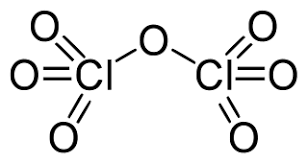 HClO4 - bezbarvá dýmavá viskózní kapalina, jediná oxokyselina chloru, kterou lze připravit bezvodou, s vodou se mísí v každém poměru, její monohydrát je krystalická látka, jednou z nejsilnějších kyselin

Příprava:
	KClO4 + H2SO4  HClO4 + KHSO4
	
Použití: silné ox.činidlo, k důkazu K+
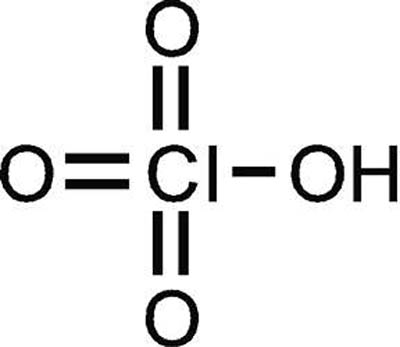 MIClO4 (chloristany)

- nejstálejší kyslíkaté sloučeniny chloru, iontové sloučeniny s tetraedrickými anionty ClO4-, málo komplexotvorné.
	
Příprava:
1) Neutralizace HClO4 např.:
		Na2CO3 + 2 HClO4  2 NaClO4 + H2O + CO2
	
4 KClO3  3 KClO4 + KCl       tepelný rozklad při cca 500 0C

3) Anodickou oxidací ClO3- na Pt elektrodě

Použití: 
	oxidační činidla, součást střelia a pyrotechniky, NH4ClO4 se používá jako okysličovadlo v raketových motorech na tuhá paliva, Mg(ClO4)2 se v laboratorní praxi používá k sušení plynů.
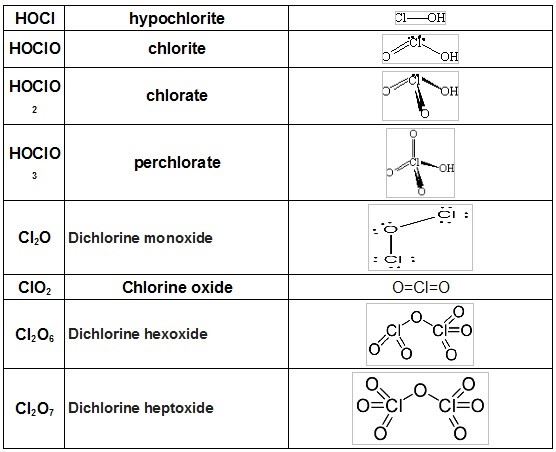 OXOSLOUČENINY BROMU

Oxidy: Br2O, BrO2
     - krajně nestálé látky, schopné, 
existence jen hluboko pod 0 0C

Kyseliny: HBrO a HBrO3

HBrO a MIBrO 
	- obdobné vlastnosti jako HClO a MIClO
	- bromnany mají větší sklon k disproporcionaci na BrO3- a Br- 

HBrO3
	- analogické vlastnosti jako HClO3

	Příprava: 
		1) Ba(BrO3)2 + H2SO4  BaSO4 + 2 HBrO3
		2) Br2 + 5 Cl2 + 6 H2O  2 HBrO3 + 10 HCl
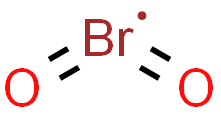 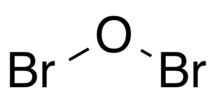 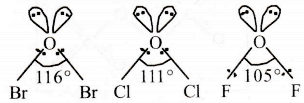 MIBrO3
	- analogické vlastnosti jako MIClO3
	- bromičnany se teplem nerozkládají na BrO4-, ale přímo na Br - a O2
	
- oxidační činidla používaná v odměrné analýze např.:
	3 Sb3+ + BrO3- + 6H+  3 Sb5+ + Br- + 3H2O
- analyticky důležitá reakce:
	BrO3- + 5 Br- + 6H+  3Br2 + 3H2O
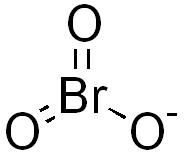 Bromičnan draselný se používá spolu s bromidy k laboratorní přípravě vodného roztoku bromu:
	2 KBrO3 + KBr + H2SO4 = Br2 + K2SO4 + H2O
Bromičnan draselný se v potravinářství  používá k vylepšování mouky (intenzivnější kynutí chleba) jako aditivum pod označením E 924 (v ČR je zakázaný).
Příprava 

reakcí bromu s horkým roztokem hydroxidu draselného. Reakce je vratná, takže změnou reakčních podmínek (okyselením) lze z bromidu draselného a bromičnanu draselného získat zpátky brom

		3 Br2 + 6 KOH = KBrO3 + 5 KBr + 3 H2O

rozklad bromnanu draselného na bromičnan draselný a bromid draselný

		3 KBrO = KBrO3 + 2 KBr 

nebo redoxní reakcí chlorečnanu draselného s bromidem draselným

		KClO3 + KBr = KBrO3 + KCl
OXOSLOUČENINY JODU

- na rozdíl od oxosloučenin chloru a bromu za lab. teploty většinou krystalické látky včetně oxidů a kyselin

- z oxidů existují:
	I2O4  - IOIO3 jodičnan jodylu
	I4O9  - I(IO3)3 jodičnan joditý
	I2O5 - bílá kryst. látka
na rozdíl od analogických oxidů ostatních halogenů jsou stálé. 

oxid jodičný I2O5 je extrémně silné oxidační činidlo a používá se jako součást filtrů ochranných masek proti oxidu uhelnatému. 

HIO a MIIO
- analogické vlastnosti jako HClO a MIClO, zcela nestálé látky
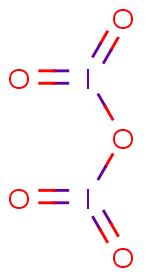 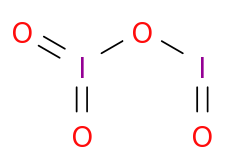 Kyselina jodičná HIO3 
- bílá kryst. látka, stálá, silná kyselina, dobře rozpustná ve vodě, v koncentrovaných roztocích částečná tendence k polymeraci

Příprava:
	1) I2 + 2HClO3  2 HIO3 + Cl2
	2) I2 + 5 H2O2  2 HIO3 + 4 H2O

Jodičnany MIIO3
- kromě MIIO3 existují i MIH(IO3)2 a MIH2(IO3)3

Příprava:
	1) zavádění I2 do roztoku alkalického hydroxidu
	2) neutralizace HIO3
	3) KClO3 + KI  KIO3 + KCl
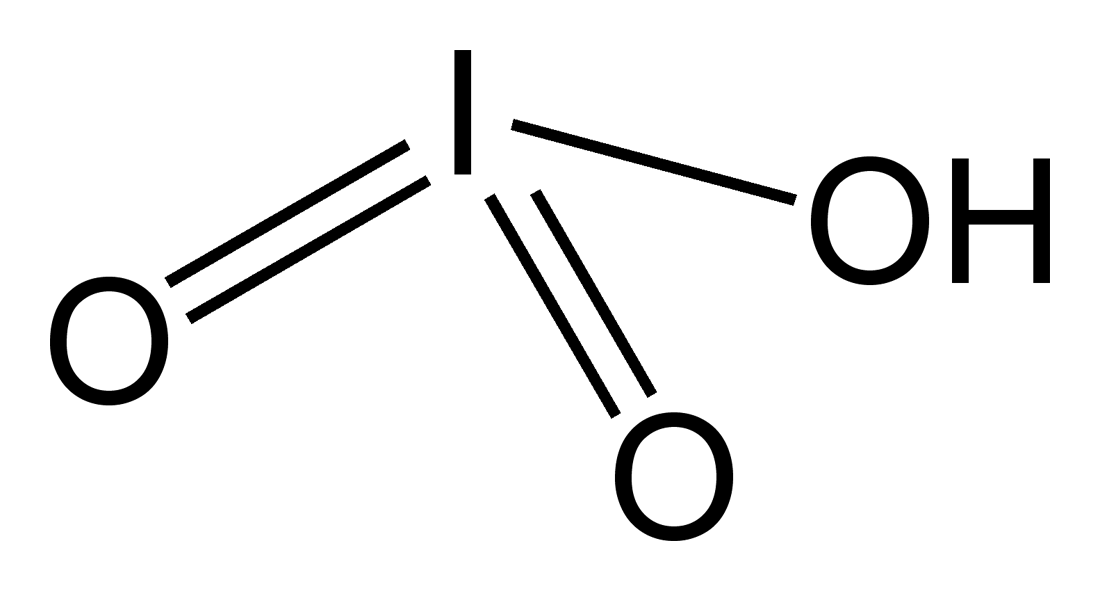 - jodičnany se v kys. prostředí chovají jako oxidační činidla:
			IO3- + 5I- + 6 H+  3I2 + 3 H2O

- tepelný rozklad jodičnanů:
			4KIO3  3KIO4 + KI
			KIO3  KI + 3/2 O2

jodičnany alkalických kovů jsou rozpustné v H2O

jodičnany kovů alk. zemin a přechodných kovů jsou nerozpustné v H2O


Použití jako oxidační činidla.
Kyselina jodistá H5IO6, (HIO4)n

- středně silné kyseliny, bílé, krystalické, stálé látky, silné oxidační účinky
	H5IO6  HIO4 + 2 H2O  (T = 130 0C)


- sklon k vytváření složitějších kondenzačních struktur např.:
				2H5IO6  H4I2O9 + 3 H2O
	
Kyselina metajodistá HIO4 existuje pouze ve formě polymeru (HIO4)n, který je nestabilní.

Příprava:
			Ba3(H2IO6)2 + 6 HNO3 2 H5IO6 + 3 Ba(NO3)2
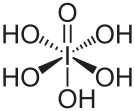 Používá se jako oxidační činidlo, oxidačně štěpí vicinální dioly za vzniku karbonylových sloučenin.
Jodistany

- existují různé typy, nejběžnější:
		MIIO4
		MI5IO6
		MI2H3IO6
		MI3H2IO6
		MI4I2O9

- bezbarvé látky ox. schopností
málo rozpustné ve vodě, včetně většiny jodistanů alkalických kovů (kromě LiIO4 a NaIO4)

Jodistany v alkalickém prostředí existují pravděpodobně ve formě dimerního aniontu (O4I-O-IO4)4-
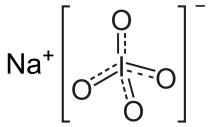 NaIO4 se používá v organické chemii k rozštěpení diolů za vzniku dvou aldehydů
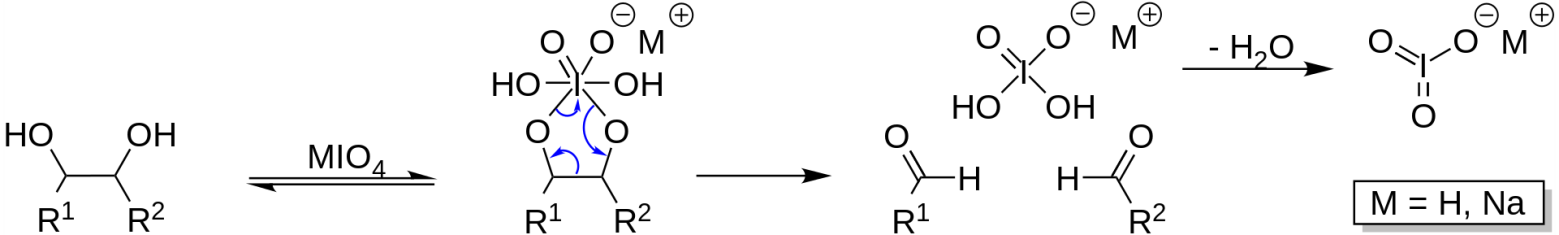 Příprava jodistanů:

1) Tepelným rozkladem jodičnanů (analogie přípravy MIClO4)
	4 KIO3  3 KIO4 + KI

2) Neutralizací kyseliny jodisté
	HIO4 + KOH  KIO4 + H2O

3)  Oxidací jodičnanů v alkalickém prostředí
	KIO3 + Cl2 + 2 KOH  KIO4 + 2 KCl + H2O